STRATEGICKÉ ŘÍZENÍ INTERNÍ KOMUNIKACE
aneb
Co zapomněli do knížek napsat
Mgr. et Mgr. Zuzana Pospíšilová
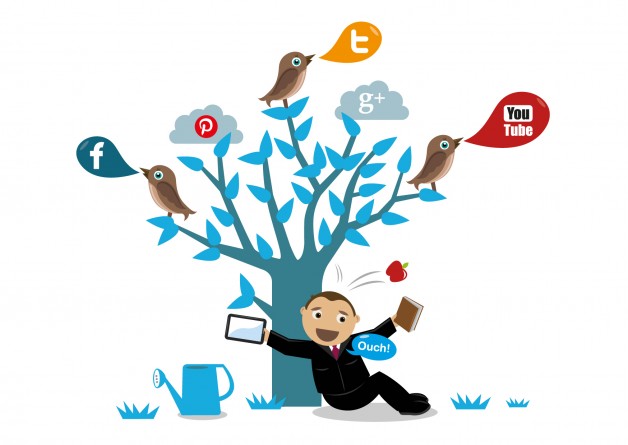 Klíčové otázky interní komunikace
Co je interní komunikace?
„Komunikace mezi lídry organizace a jedním z jejich klíčových publik: zaměstnanci.“ (Dolphin, 2005)
Role interní komunikace
„...osvětlit spojení mezi různými kusy informací.“ (Quirke, 2008)
Cíl interní komunikace?
Porozumění vlastní práci, porozumění směřování firmy, zaměstnanecká angažovanost, budování reputace, budování důvěry, budování kultury otevřené komunikace, ocenění zaměstnanců, zlepšení obchodních výsledků, CSR
The Impact of Employee Engagement on Performance, Harvard Business Review
Klíčové otázky interní komunikace
Kam patří interní komunikace?
				Výzkum Newsweaver a Melcrum
Co vše souvisí s interní komunikací?
Angažovanost zaměstnanců (Employee engagement)
Management změny (Change management)
Projektový management 
Krizová komunikace
Brand (firemní hodnoty, brand design, etc.) 
PR, marketing
Angažovaný zaměstnanec
Angažovanost zaměstnanců
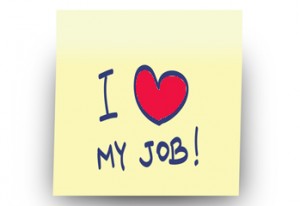 Přístup usilující o: 
oddanost změstnanců firemním cílům a hodnotám
motivovanost přispívající k úspěchu organizace
posilování vlastního pocitu užitečnosti, smyslupnosti a „well-being“

Neměřit spokojenost a pocit štěstí ale angažovanost

Angažovanost není o věcech, vymoženostech nebo snaze zavděčit se všem – jde o komplexní řešení mezilidských vztahů, rozvoje zaměstnanců, ochotě sdílet...

„Employee engagement is the emotional commitment the employee has to the organization and its goals.“ (Kevin Kruse, Forbes) 

Ochotat udělat něco navíc; co dělají zaměstnanci, když se šéf nedívá?

The Impact of Employee Engagement on Performance, Harvard Business Review
Proč vlastně potřebujeme angažované zaměstnance?
Lépe pracují = vyšší výkon, vyšší spokojenost zákazníků, menší chybovost

Nižší dlouhodobé náklady

Velká konkurence (nejsou šťastní u mě = půjdou o dům dál – i s know how)

Employer of choice = reklama
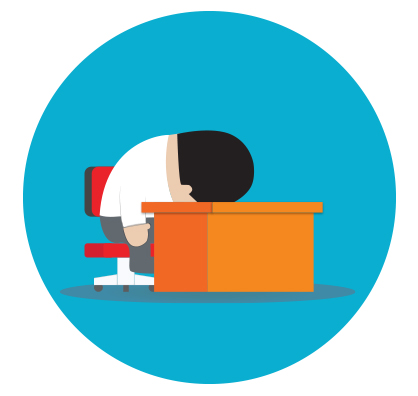 Management změn (Change management)
Komplexnost změn
Organizace jsou nuceny se NEUSTÁLE měnit (reakce na vnitřní i vnější prostředí). Jinak stagnují a zanikají.
Řízení ve vysoce nestabilním a proměnlivém prostředí.
Rozvojové a strategické změny 
Změny v procesech nebo zdrojích organizace, součástí strategického řízení
Např. budování firemní strategie
Změny zasahující celou organizaci
Realizace formou projektového řízení
Provozní změny
V řadě firem nové přístupy – projektové řízení vs. agile metody
Adaptace na změnu
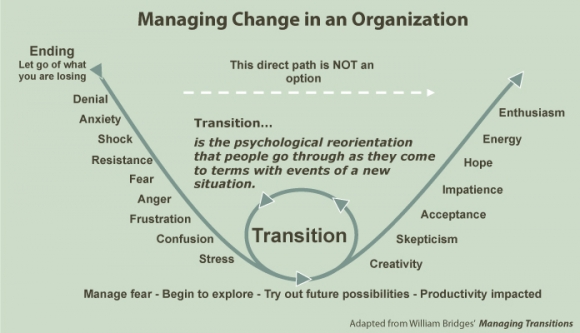 Projektový management
Projekt je dočasné úsilí s definovaným začátkem a koncem za účelem splnění unikátních cílů a záměrů, na jejichž konci stojí určitá změna. Této změny je dosaženo realizací výstupů projektu. 
Projektový management se primárně zabývá plánováním, organizováním, řízením a zajištěním zdrojů potřebným k dosažení stanovených projektových cílů.
Životní cyklus projektu
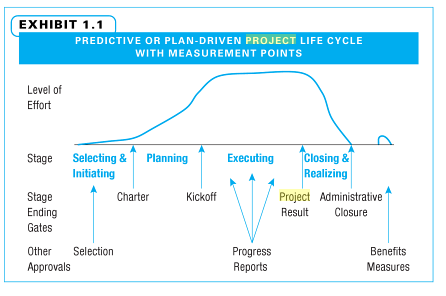 Projektový management
Obsah
Analýza stakeholderů
Komunikační plán
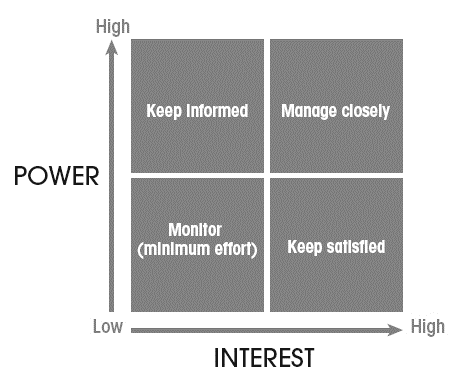 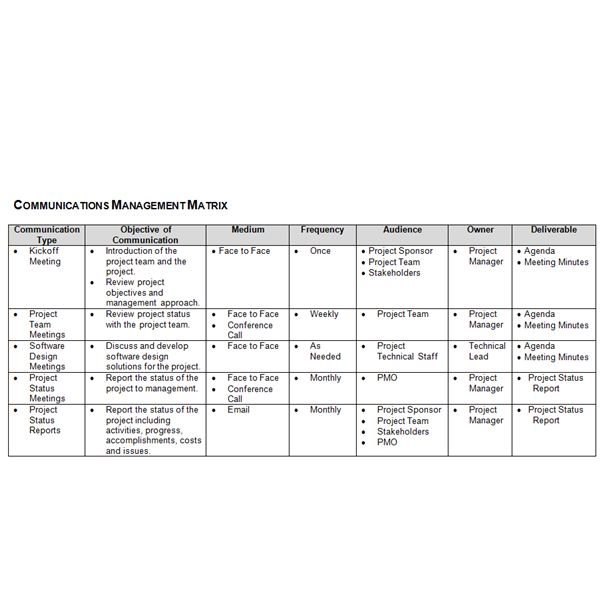 Problémy interní komunikace
Strategické
1. Tzv. „buy-in“ zaměstnanců
2. Zaměstnanecká angažovanost
3. Konzistence informací
4. Kvalita komunikace
5. (Důvěra v komunikační specialisty/ oddělení IK)

Praktické
1. Množství komunikace
2. Počet komunikačních kanálů
3. Typ komunikačních kanálů
4. Úroveň komunikačních dovedností

Multikulturní prostředí
Děkuji za pozornost
333294@mail.muni.cz nebo zuzana.pos@gmail.com
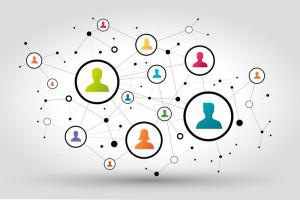